qij ~ N(yj,wj2)
Likelihood & Hierarchical Models
yj ~ N(m,t2)
This is an approximation…
Biased if n is small in many studies
Biased if distribution of effect sizes isn't normal
Biased for some estimators of wi
Solution: estimate t2 from the data using Likelihood
Likelihood: how well data support a given hypothesis. 


Note: Each and every parameter choice IS a hypothesis
L(θ|D) = p(D|θ)
Where D is the data and θ is some choice of parameter values
Calculating a Likelihood
m = 5, s = 1
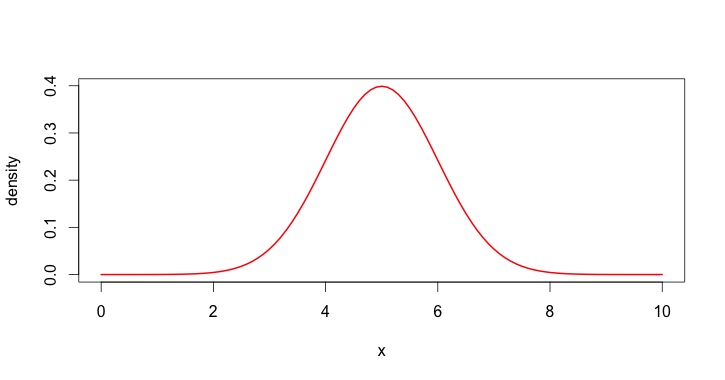 Calculating a Likelihood
m = 5, s = 1
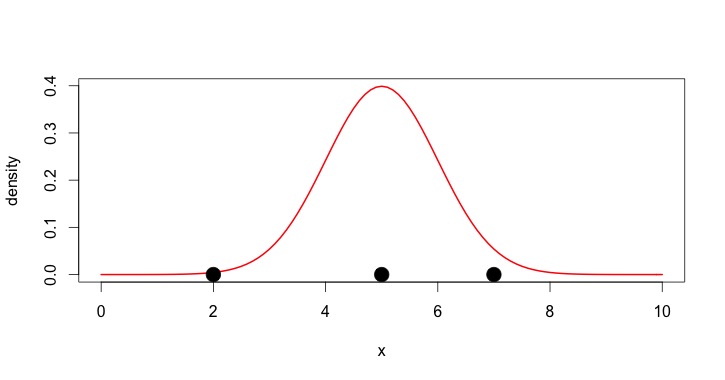 Calculating a Likelihood
m = 5, s = 1
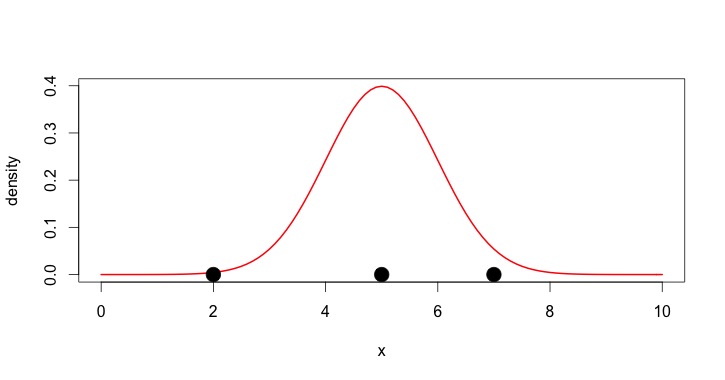 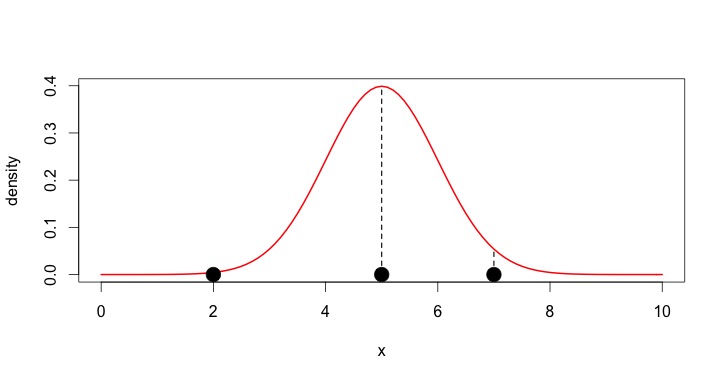 Calculating a Likelihood
m = 5, s = 1
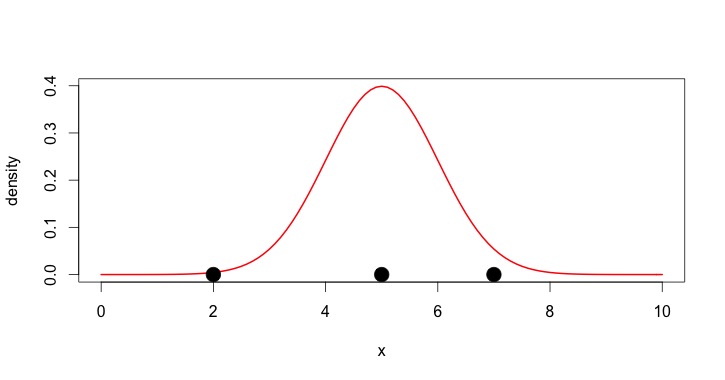 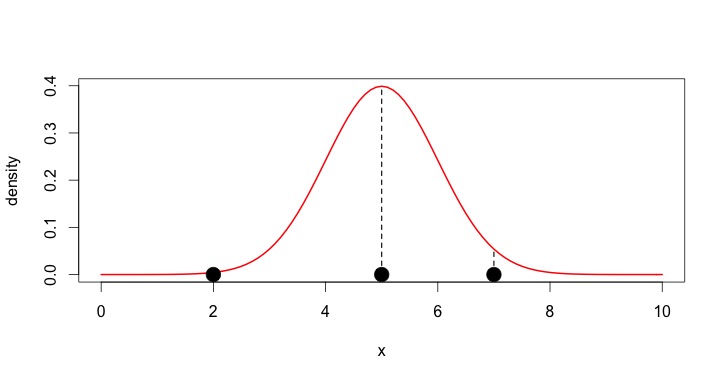 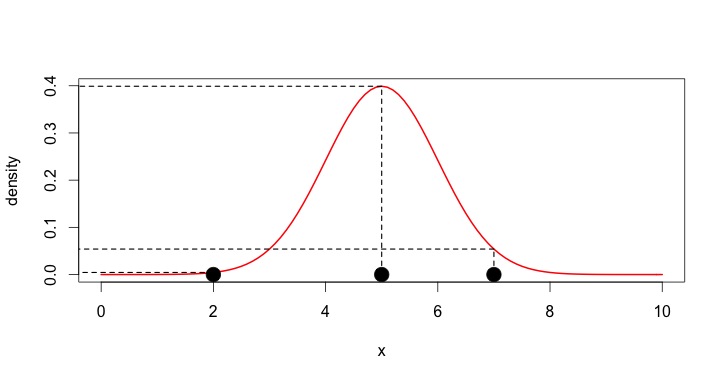 L(m=5|D) = p(D|m=5) = y1*y2*y3
y1
y2
y3
The Maximum Likelihood Estimate is the value at which p(D|θ) is highest.
Calculating Two Likelihoods
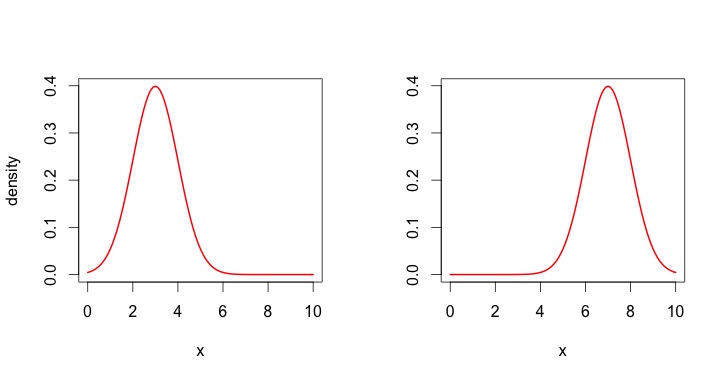 m = 3, s = 1
m = 7, s = 1
Calculating Two Likelihoods
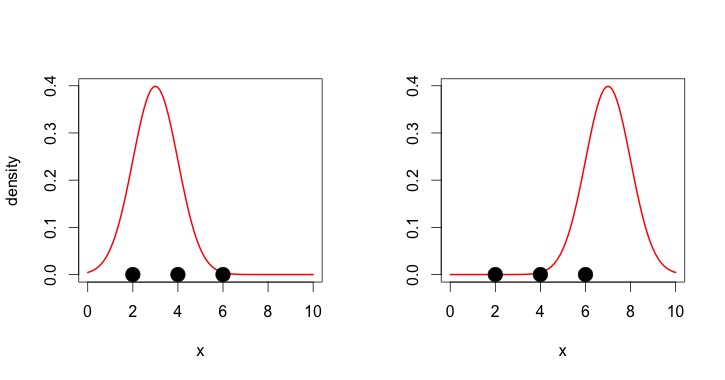 m = 3, s = 1
m = 7, s = 1
Calculating Two Likelihoods
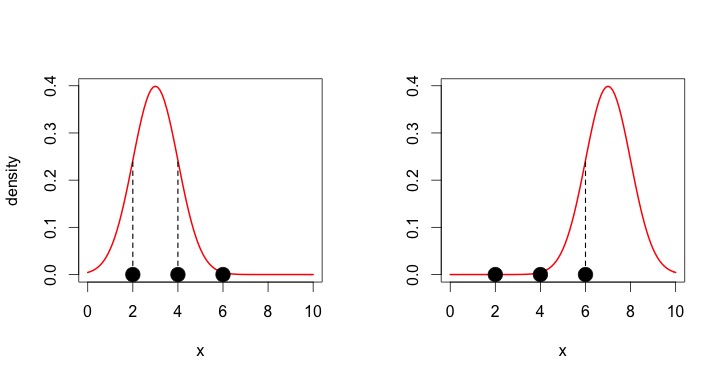 m = 3, s = 1
m = 7, s = 1
Maximum Likelihood
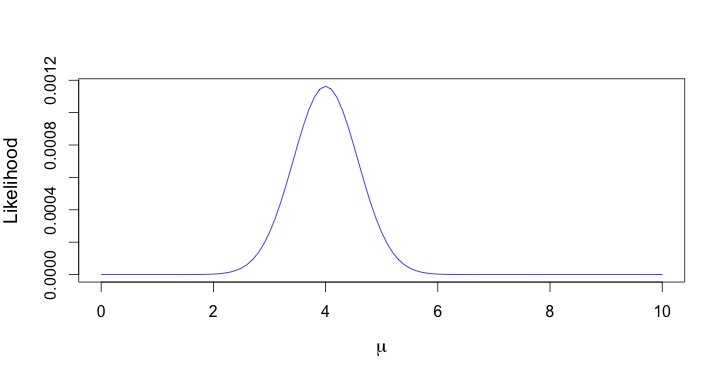 Maximum Likelihood
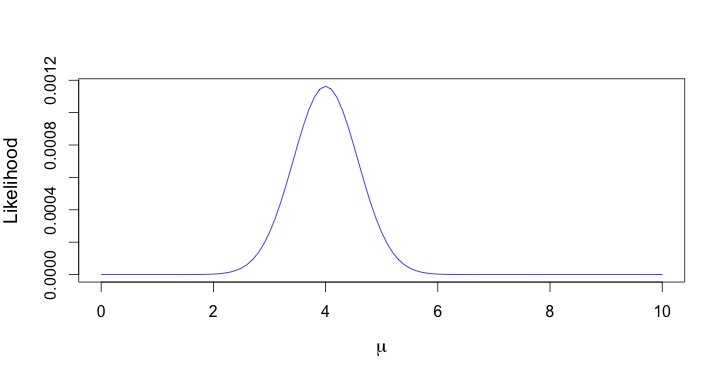 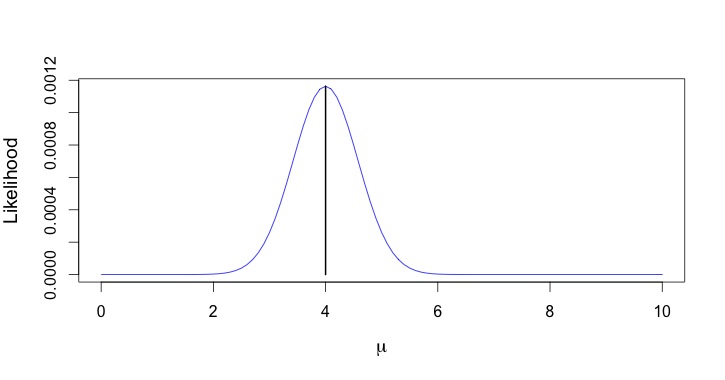 Log-Likelihood
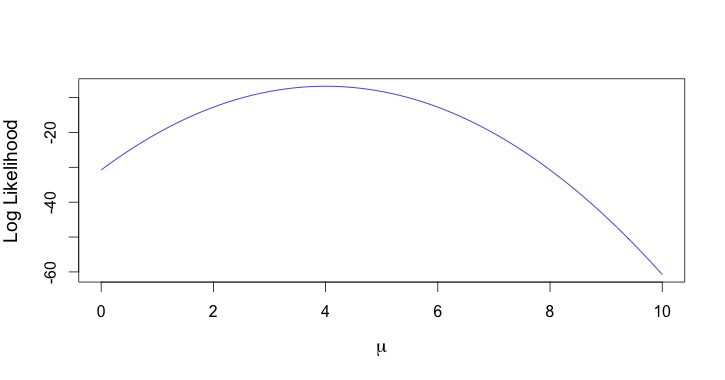 -2*Log-Likelihood = Deviance
Ratio of deviances of nested models  is ~ c2 Distributed,
 so, we can use it for tests!
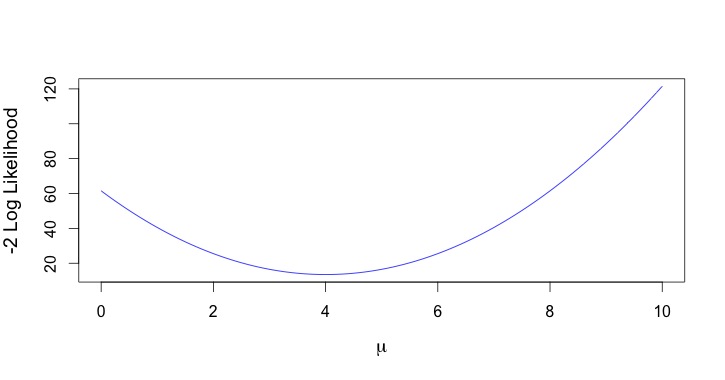 Last Bits of Likelihood Review
θcan be as many parameters for as complex a model as we would like

Underlying likelihood equation also encompasses distributional information

Multiple algorithms for searching parameter space
rma(Hedges.D, Var.D, data=lep, method="ML")
Random-Effects Model (k = 25; tau^2 estimator: DL)

tau^2 (estimated amount of total heterogeneity): 0.0484 (SE = 0.0313)
tau (square root of estimated tau^2 value):      0.2200
I^2 (total heterogeneity / total variability):   47.47%
H^2 (total variability / sampling variability):  1.90

Test for Heterogeneity: 
Q(df = 24) = 45.6850, p-val = 0.0048

Model Results:

estimate       se     zval     pval    ci.lb    ci.ub          
  0.3433   0.0680   5.0459   <.0001   0.2100   0.4767
profile(gm_mod_ML)
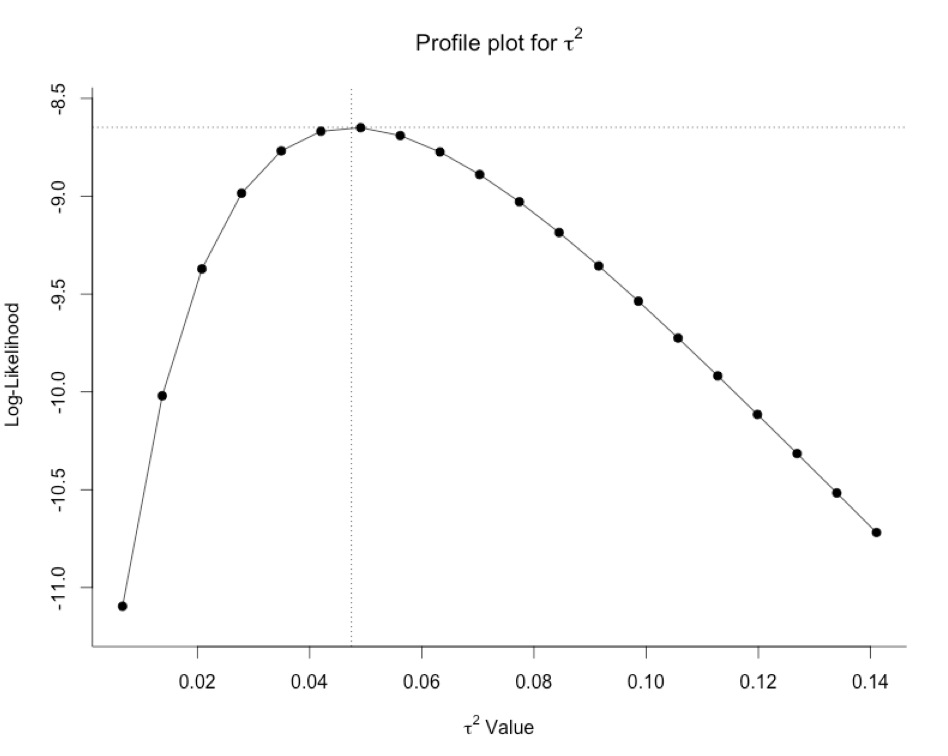 REML v. ML
In practice we use Restricted Maximum Likelihood (REML)

ML can produce biased estimates if multiple variance parameters are unknown

In practice, s2i from our studies is an observation. We must estimate s2i as well as t2
The REML Algorithm in a Nutshell
Set all parameters as constant, except one
Get the ML estimate for that parameter
Plug that in
Free up and estimate the next parameter
Plug that in
Etc...
Revisit the first parameter with the new values, and rinse and repeat
OK, so, we should use ML for random/mixed models – is that it?
Meta-Analytic Models so far
Fixed Effects: 1 grand mean
Can be modified by grouping, covariates
Random Effects: Distribution around grand mean
Can be modified by grouping, covariates
Mixed Models:
 Both predictors and random intercepts
What About This Data?
Hierarchical Models
Study-level random effect
Study-level variation in coefficients
Covariates at experiment and study level
Hierarchical Models
Random variation within study (j) and between studies (i)

Tij ~ N(qij, sij2)

qij ~ N(yj,wj2)

yj ~ N(m,t2)
Study Level Clustering
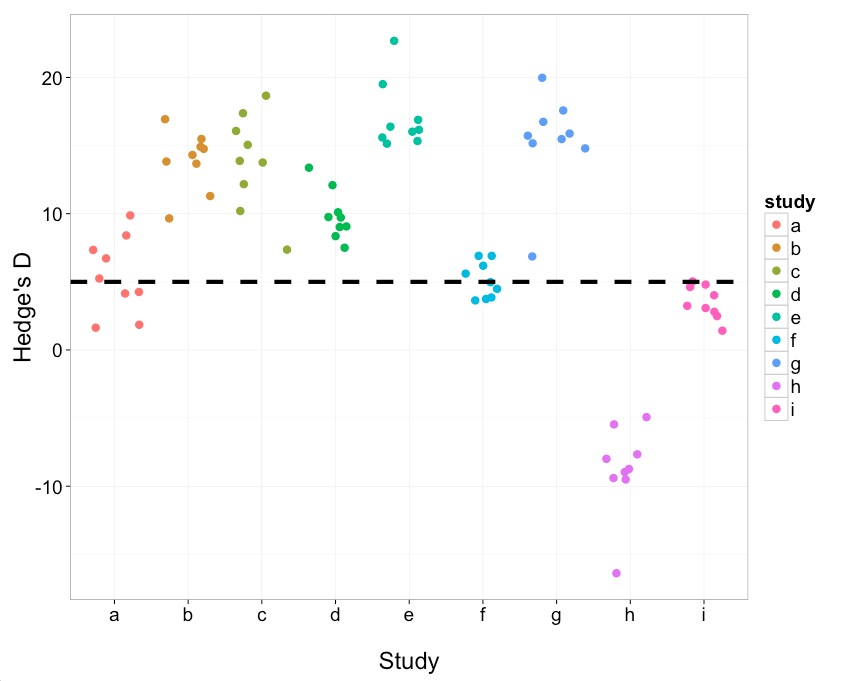 Hierarchical Partitioning of One Study
Study Mean
Variation due to w
Variation due to t
Grand Mean
Hierarchical Models in Paractice
Different methods of estimation

We can begin to account for complex non-independence

But for now, we'll start simple…
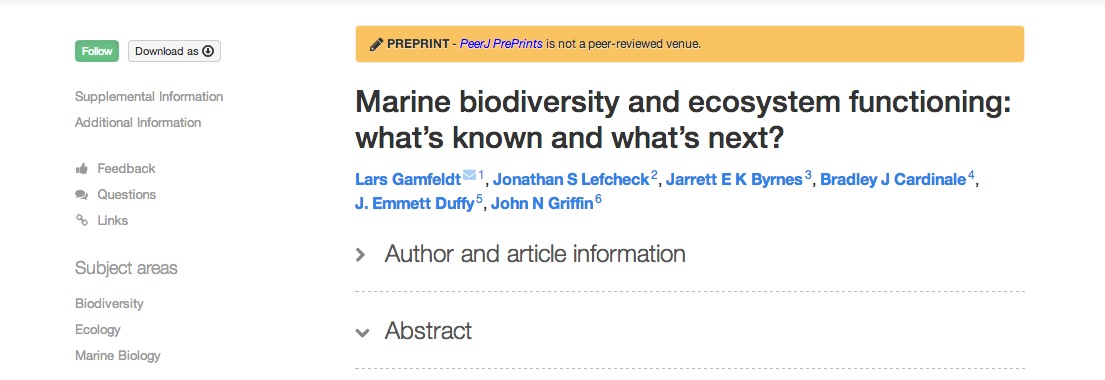 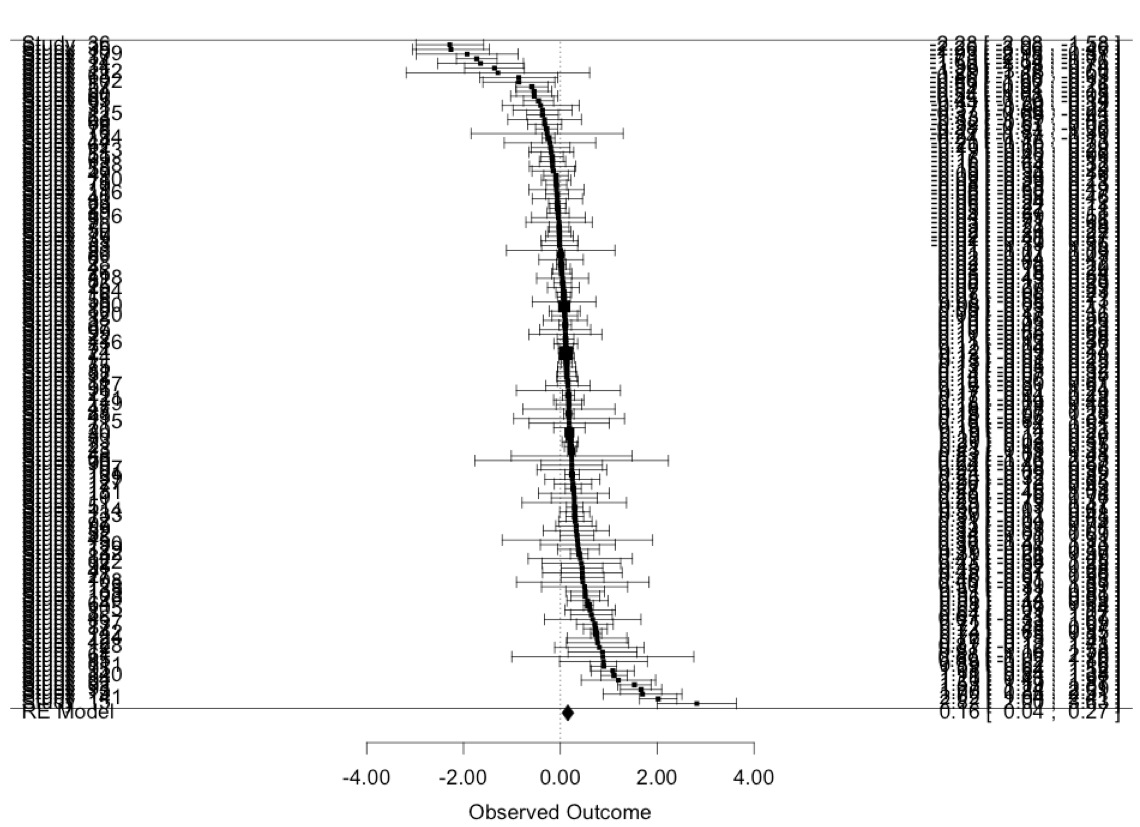 Linear Mixed Effects Model
> marine_lme <- lme(LR ~ 1, 
			random=~1|Study/Entry, 
			data=marine, 
			weights=varFunc(~VLR))
summary(marine_lme)
...

Random effects:
 Formula: ~1 | Study
        (Intercept)
StdDev:   0.2549197

 Formula: ~1 | Entry %in% Study
        (Intercept) Residual
StdDev:  0.02565482 2.172048
...
t
w
summary(marine_lme)
...

Variance function:
 Structure: fixed weights
 Formula: ~VLR 

Fixed effects: LR ~ 1 
                Value  Std.Error  DF  t-value p-value
(Intercept) 0.1807378 0.05519541 106 3.274508  0.0014

...
Meta-Analytic Version
> marine_mv <- rma.mv(LR ~ 1, VLR,
 							 data=marine,
							 random= list(~1|Study,
														~1|Entry))
Allows greater flexibility in variance structure and correlation, but, some under-the-hood differences
summary(marine_mv)
Multivariate Meta-Analysis Model (k = 142; method: REML)

   logLik   Deviance        AIC        BIC       AICc  
-126.8133   253.6265   259.6265   268.4728   259.8017  

Variance Components: 

            estim    sqrt  nlvls  fixed  factor
sigma^2.1  0.1731  0.4160    142     no   Entry
sigma^2.2  0.0743  0.2725     36     no   Study
w2
t2
summary(marine_mv)
Test for Heterogeneity: 
Q(df = 141) = 1102.7360, p-val < .0001

Model Results:

estimate       se     zval     pval    ci.lb    ci.ub          
  0.1557   0.0604   2.5790   0.0099   0.0374   0.2741 **

---
Signif. codes:  0 ‘***’ 0.001 ‘**’ 0.01 ‘*’ 0.05 ‘.’ 0.1 ‘ ’ 1
Comparison of lme and rma.mv
lme and rma.mv use different weighting
rma.mv assumes variance is known
lme assumes you know proportional differences in variance
http://www.metafor-project.org/doku.php/tips:rma_vs_lm_and_lme